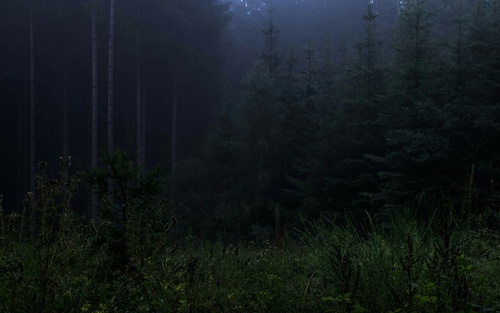 ENGLISH PROJECT:

ENDANGERED ANIMALS

MADE BY: BRUNA DUJMOVIĆ, DORA RAĐA & LARA JOVIŠIĆ
ENDANGERED ANIMALS
Let's start…We think people lost their awareness about animal importance. Animals would do anything to protect themselves just like humans, but what if it’s not possible?
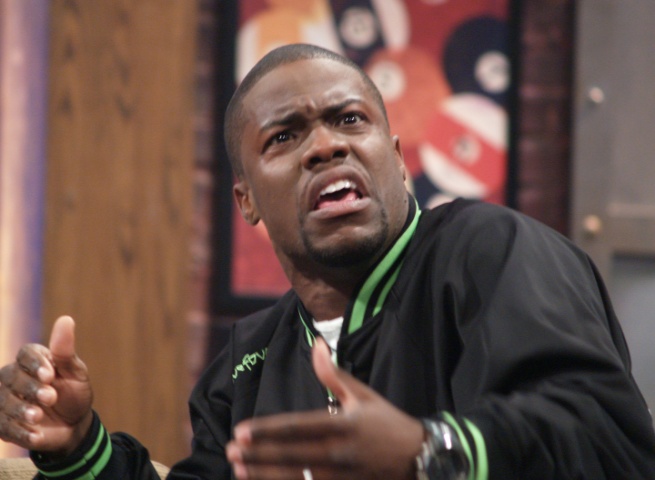 There are just so many endangered animals, so here are a few of them…- snow leopard- the blackbuck- red panda- giant panda- polar bear
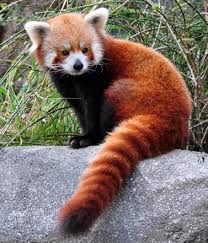 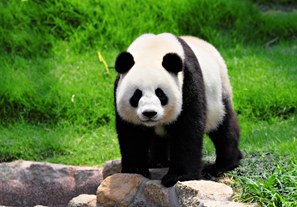 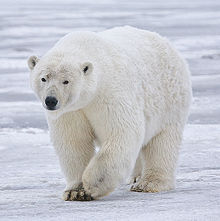 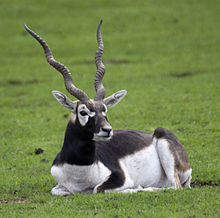 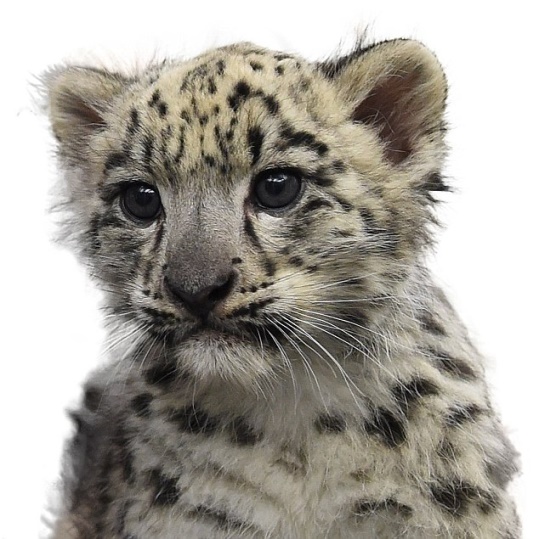 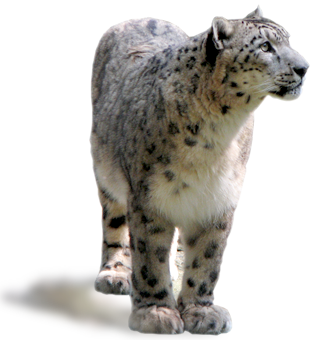 Snow leopardThey have serious appetites.They use their powerful legs to jump up to 50 feet.Snow leopards have furry tails they put to good use.Their feet are built-in snowshoesSnow leopards and the places they call home urgently need our help.
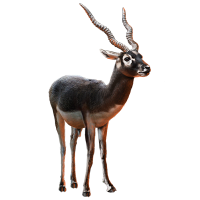 The blackbuckMales stand about 32 in. (81 cm)They are extremely swift animalsThey have been hunted intensively by humans, sometimes with the aid of cheetahsBlackbucks graze in herds of 10 to 100
RED PANDACurrently, red pandas live in the Eastern Himalayas.they need to spend 13 hours a day eating and looking for food Red pandas escaped from zoos in London, Birmingham, and Rotterdam. Sadly, the red panda involved in the 1978 Rotterdam escape was found dead not long after the search for it began.
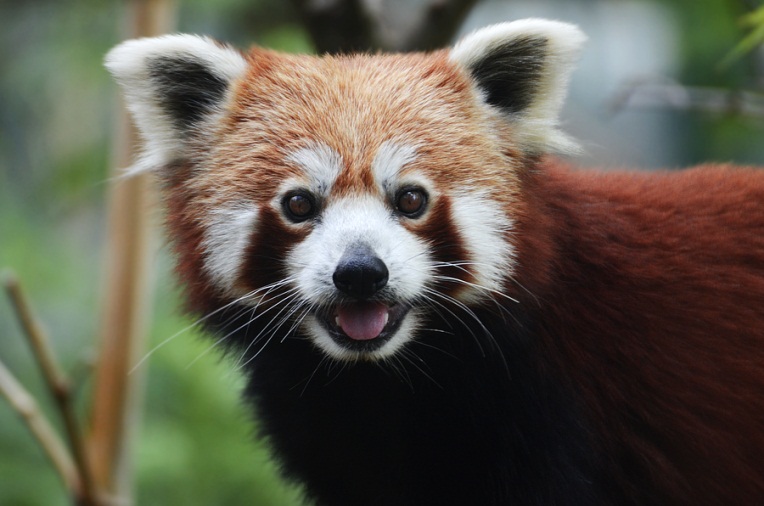 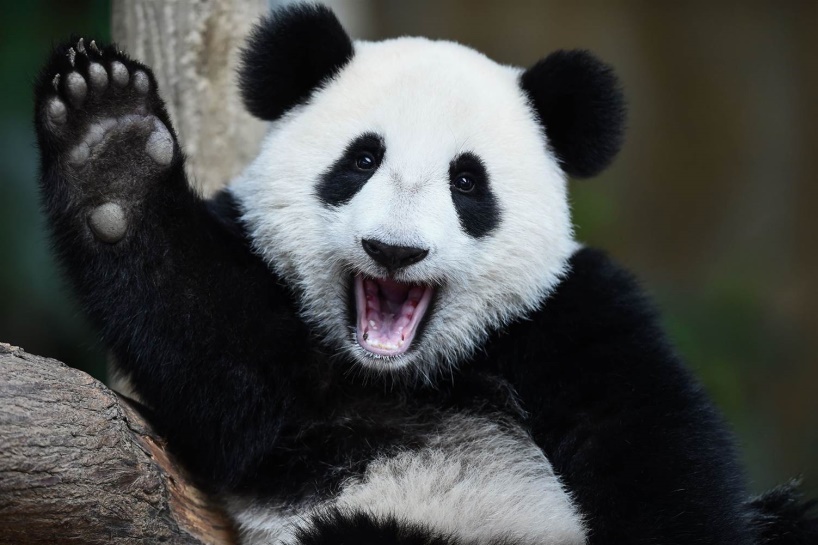 GIANT PANDAPandas are usually born in August.Not all giant pandas are black and white! A few are brown and white.A 45 kilo adult spends 12-16 hours eatingCat type eyes help them to see in the dark.
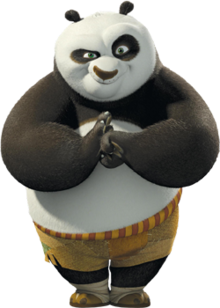 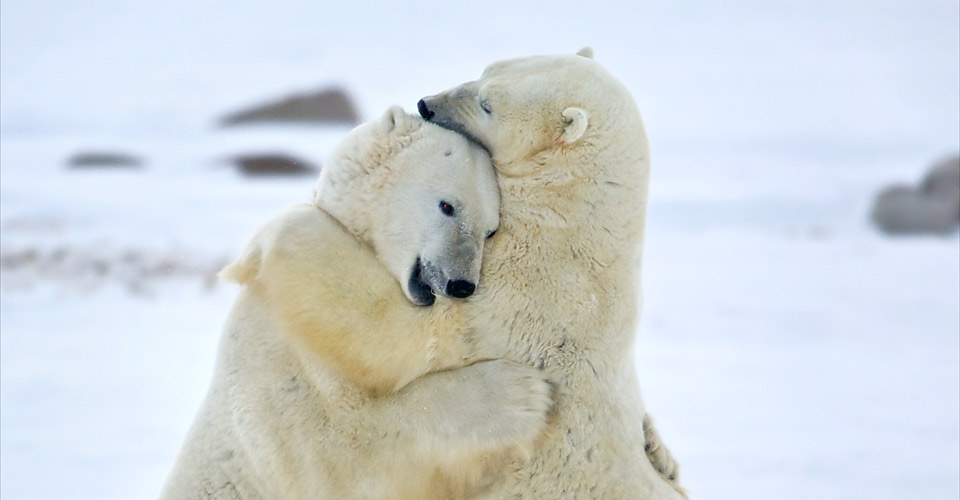 POLAR BEARSPolar bears feed almost exclusively on ringed seals and bearded sealsPolar bears are only found in the Arctic.Pregnant polar bears need to eat a lot in the summer and fall The polar bear is the largest and most carnivorous member of the bear family.
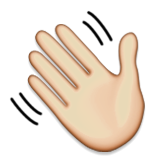 The end…
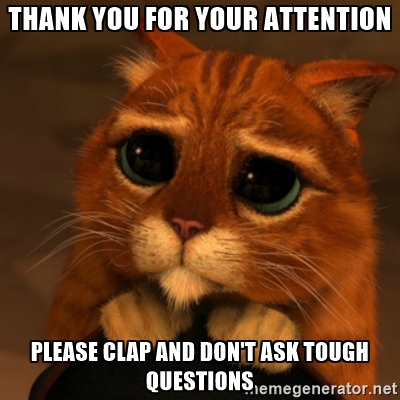 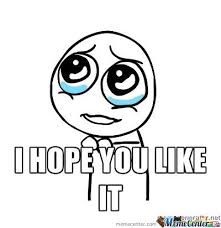